International Fiscal Association (IFA)
Eastern Region Chapter
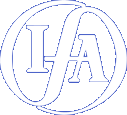 The Black Money (Undisclosed Foreign Income and Assets) and Imposition of Tax Act, 2015
T. P. OSTWAL
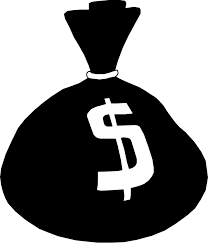 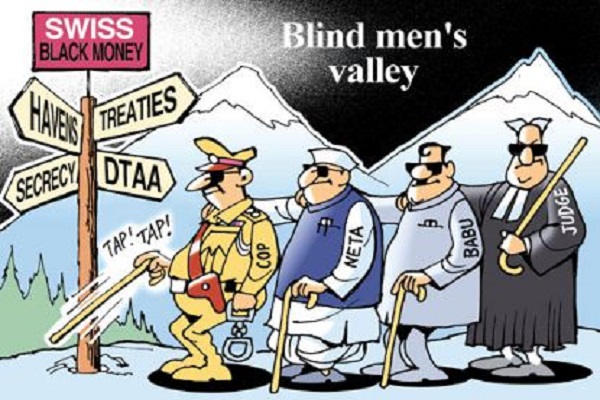 T P Ostwal & Associates
July 2015
1
INTRODUCTION
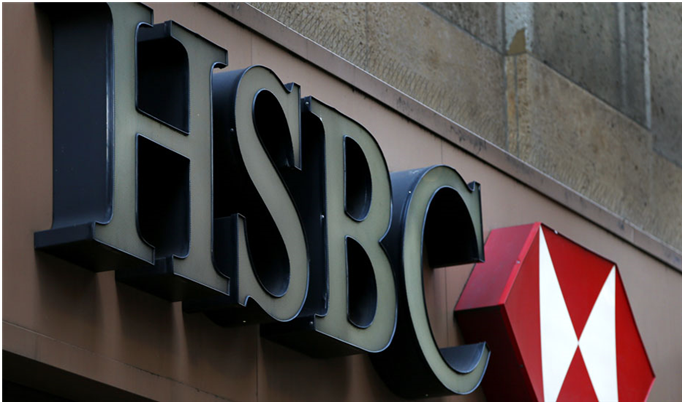 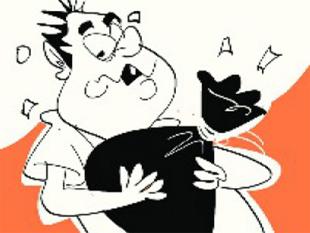 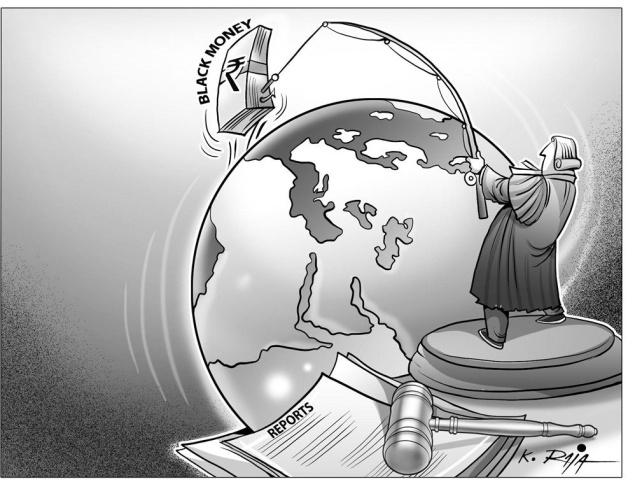 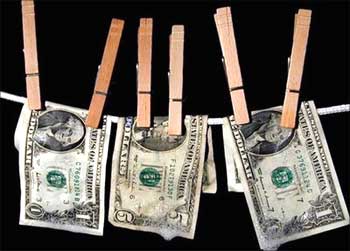 T P Ostwal & Associates
July 2015
2
EU, Swiss Sign Agreement To End Bank Secrecy
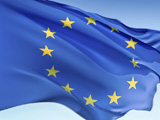 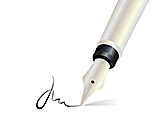 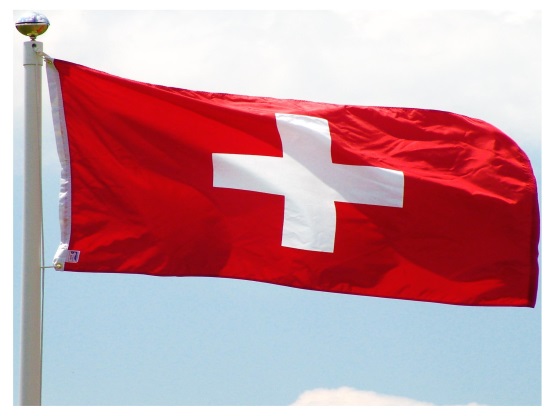 The European Commission and the Swiss government May 27 signed a landmark new tax transparency agreement, which will effectively end bank secrecy for Europeans, strengthen the fight against tax evasion and prevent tax evaders from hiding undeclared income in Swiss accounts.
T P Ostwal & Associates
July 2015
3
BLACK MONEY PROBE
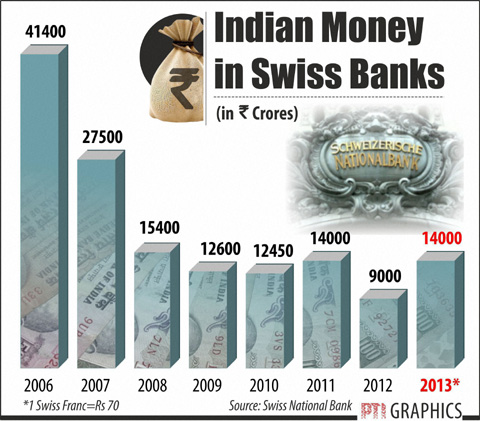 T P Ostwal & Associates
July 2015
4
[Speaker Notes: The new system, dubbed the Common Reporting Standards (CRS) on Automatic Exchange of Information, is very wide in scope and obliges the treaty partners to exchange a wide range of financial information, including that about the ultimate controlling persons and beneficial owners of entities.

To be able to comply with the new system, amendments have been made to section 285BA of the Income Tax Act, 1961. Necessary rules and guidelines are being formulated in consultation with financial institutions.

Previously, information was exchanged between countries on the basis of specific requests relating to cases of tax evasion and other financial crimes. 

AEOI, when fully implemented, sets up a system wherein bulk taxpayer information will periodically be sent by the source country of income to the country of residence of the taxpayer.]
BLACK MONEY PROBE
A list of 628 names was submitted in 2010 by France to India. There are people who allegedly held bank accounts at HSBC's Geneva branch.  

India has so far initiated action in 121 cases. No activity or money deposits have been found in 202 accounts.
 Late last year, Mr Jaitley said 250 Indians on the HSBC list had admitted to holding foreign accounts but cautioned that not all of them were illicit.
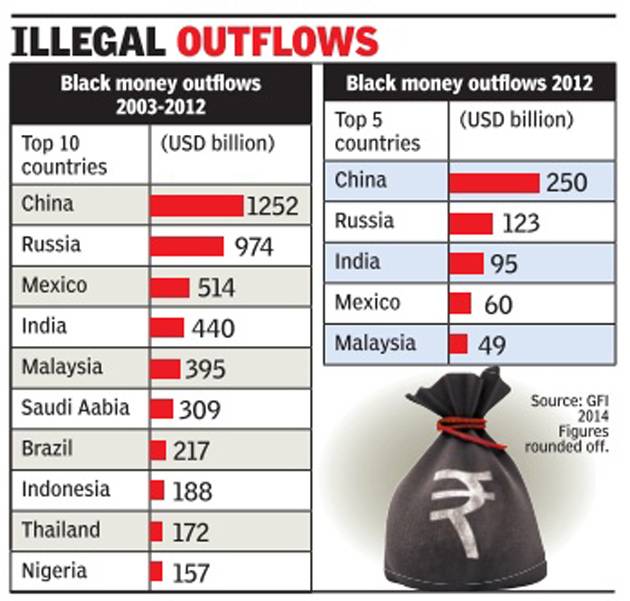 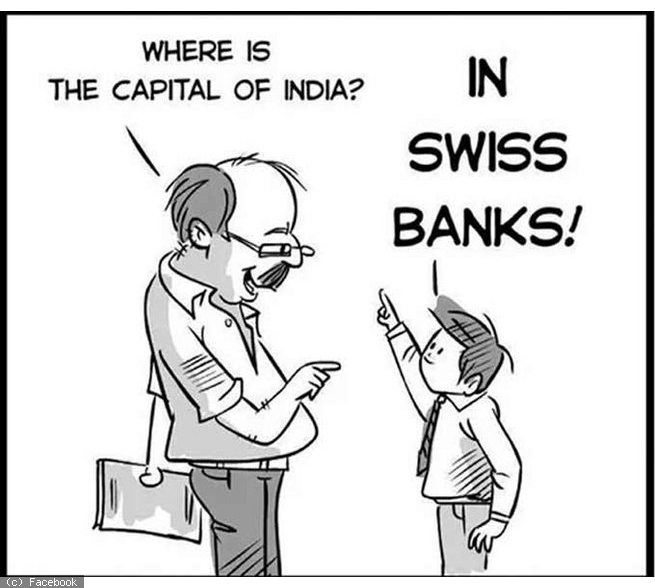 July 2015
5
T P Ostwal & Associates
Structure of the Black Money Act
Black Money act has 88 sections and 
7 chapters as under:
T P Ostwal & Associates
July 2015
6
SCOPE
7
T P Ostwal & Associates
July 2015
WHO IS ASSESSEE?
Section 2(1) defines “Assessee” as under:
“assessee” means a person, being a resident other than not ordinarily resident in India within the meaning of clause (6) of section 6 of the Income-tax Act, by whom tax in respect of undisclosed foreign income and assets, or any other sum of money, is payable under this Act and includes every person who is deemed to be an assessee in default under this Act”

The term ‘person’ is not defined in the Black Money Act so its definition under the ITA must be adopted. Accordingly, assessee will include individual, HUF, company, firm, AOP, BOI, local authority and every artificial judicial person.  

This Act will not apply to any person who is Not Ordinary Resident and Non Resident.
T P Ostwal & Associates
July 2015
8
IMPORTANT DEFINITIONS
SAME AS INCOME TAX ACT
u/s. 2(15) UFIA
	- all other words and expressions used herein but not defined and defined in the Income-tax Act shall have the meanings respectively assigned to them in that Act.
T P Ostwal & Associates
July 2015
9
APPLICABILITY OF THE BLACK MONEY Act FOR INDIVIDUALS
What would be the consequence where a person is resident more than one Country (Dual Residence Cases)?
T P Ostwal & Associates
July 2015
10
IMPACT  OF POEM ON CERTAIN COMPANIES
(AMENDMENT IN SEC. 6 OF THE ITA BY FINANCE ACT, 2015)
T P Ostwal & Associates
July 2015
11
WHAT IS UNDISCLOSED ASSETS Located Outside India ?
T P Ostwal & Associates
July 2015
12
[Speaker Notes: A clue can be taken from the Instructions to the Income Tax Returns: “Financial interest would include, but would not be limited to, any of the following:-(1) if the resident assessee is the owner of record or holder of legal title of any financial account, irrespective of whether he is the beneficiary or not.
(2) if the owner of record or holder of title is one of the following:-(i) an agent, nominee, attorney or a person acting in some other capacity on behalf of the resident assessee with respect to the entity. (ii) a corporation in which the resident owns, directly or indirectly, any share or voting power.
(iii) a partnership in which the resident assessee owns, directly or indirectly, an interest in partnership profits or an interest in partnership capital.
(iv) a trust of which the resident has beneficial or ownership interest.
(v) any other entity in which the resident owns, directly or indirectly, any voting power or equity interest or assets or interest in profits.”]
T P Ostwal & Associates
July 2015
13
An undefined term under ITA & UFIA
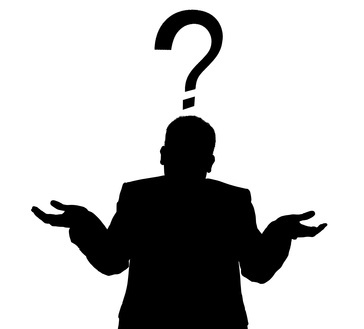 T P Ostwal & Associates
July 2015
14
Refer to the Instructions in the form of Return of Income: “Financial interest would include, but would not be limited to, any of the following:-
(1) if the resident assessee is the owner of record or holder of legal title of any financial account, irrespective of whether he is the beneficiary or not.
(2) if the owner of record or holder of title is one of the following:-
(i) an agent, nominee, attorney or a person acting in some other capacity on behalf of the resident assessee with respect to the entity.(ii) a corporation in which the resident owns, directly or indirectly, any share or voting power.
(iii) a partnership in which the resident assessee owns, directly or indirectly, an interest in partnership profits or an interest in partnership capital.
(iv) a trust of which the resident has beneficial or ownership interest.
(v) any other entity in which the resident owns, directly or indirectly, any voting power or equity interest or assets or interest in profits.”
T P Ostwal & Associates
July 2015
15
SECTION 3- BASIS OF CHARGE
Exodus of people from India started (as it does not apply to Non Residents).
T P Ostwal & Associates
July 2015
16
Scope of Total Undisclosed Foreign Income and Asset (S.4)
T P Ostwal & Associates
July 2015
17
Section 5 - Computation Mechanism
T P Ostwal & Associates
July 2015
18
Computation of tax on UFIA
The quantum of penalty may vary between 100% to 300% of the tax amount, depending on whether voluntarily disclosures are made under one time disclosure window or UFIA is detected by Assessing officer
T P Ostwal & Associates
July 2015
19
Computation of tax on UFIA
Illustration: 

•Mr. A acquired foreign asset (immovable property) in the AY 2010-11 for Rs.60 lacs. Out of the total investment, Rs.40 lacs was assessed to tax in an earlier year.

•In AY 17-18, AO identified the value of such undisclosed asset as Rs.2 crore for which no explanation was provided
T P Ostwal & Associates
July 2015
20
No requirement to file a separate return under Black Money Act.
The assessing officer on receipt of information from Income Tax Authority under the ITA or any other authority under any law or on coming of any information to his notice (source of information not specified) shall serve a notice requiring assessee to produce such information and document as he may require. 
	E.g: Information may be from sources such as legal or illegal or stolen data.
Issue of notice for assessment/reassessment (no timeline provided), opportunity of being heard and furnishing of evidences/documents will be given –principles of natural justice to be followed
Inquiry or investigation by Tax Authorities into matters of the assessee even though there are no proceedings pending before it
Tax Management – Assessment Procedure (Chapter III)
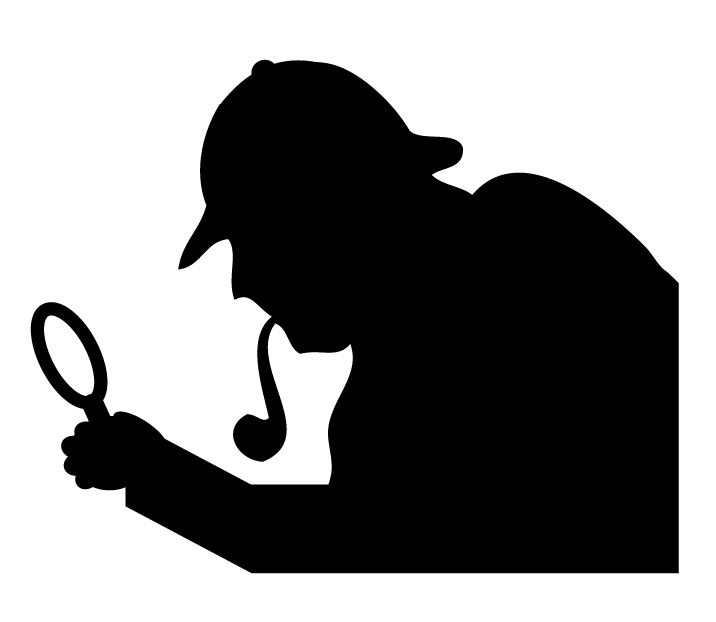 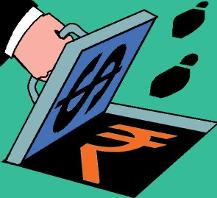 T P Ostwal & Associates
July 2015
21
Tax Management – Assessment Procedure (Chapter III)  (CONTD)…
Time limit for completion of assessment and reassessment shall be 2years from the end of the financial year in which notice was issued

It is expected that two assessment orders will be passed in respect of period covered by a single return of income: under section 143(3) of ITA and 10(3) of Black Money Act

Remedial measures provided-appeal to CIT(A)/ITAT/High Court and Supreme Court (for substantial question of law), rectification of mistakes, revision of orders, recovery of arrears
T P Ostwal & Associates
July 2015
22
Recovery of Tax
Power of AO to recover  the outstanding demand from the assessee as per any mode specified 

AO or  Tax Recovery Officer (TRO) may direct:
i) employer of the assessee to deduct tax in arrear from the assessee, from any amount payable to the assessee.
ii) debtor of the assessee to pay tax in arrear from the assessee, not exceeding the amount of debt.
If debtor fails to make payment, he shall be deemed to be assessee in default and proceedings may be initiated against him for realization of amount.  

Section 31(6): Assessee cannot dispute the correctness of the any certificate drawn up by TRO on any ground whatsoever.
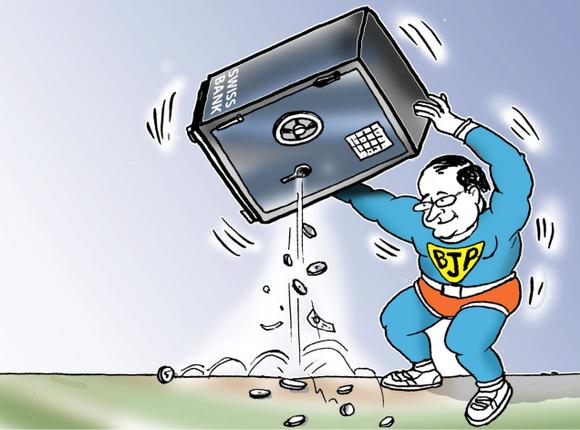 T P Ostwal & Associates
July 2015
23
Liability on persons other than assessee
Section 35 and 36 :- Black Money Act imposes personal liability on 
manager (including a managing director) of a company,
partners,
member of AOP or BOI 
for any amount due, if the amount is not recoverable from the company/ firm/ AOP BOI. 
Only manager of the company and partner of Limited Liability Partnership (LLP) will not be held liable 
if he proves that non-recovery cannot be attributed to any neglect, misfeasance or breach of duty on his part in relation to the affairs of the company/ LLP. 
The Act is silent on the liability of partners of the firm other than LLP and members of AOP and BOI.
The Black Money Act imposes liability on the person for abetting or inducing another to willfully attempt to evade tax or to make false statements/declarations in relation to foreign income and assets.
T P Ostwal & Associates
July 2015
24
Chap IV - Penalty & Chap V – Offences & Prosecutions
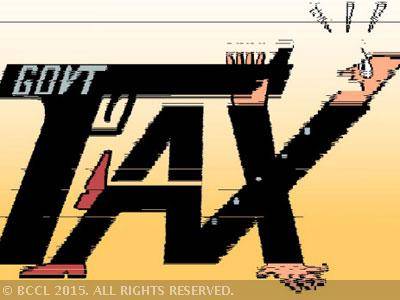 ** Failure to report bank accounts with a maximum balance of upto Rs.5 lakh at any time during the year will not entail penalty or prosecution.
T P Ostwal & Associates
July 2015
25
[Speaker Notes: Section 43 - If any person, being a resident other than not ordinarily resident in India within the meaning of clause (6) of section 6 of the Income-tax Act, who has furnished the return of income for any previous year under sub-section (1) or sub-section (4) or sub-section (5) of section 139 of the said Act, fails to furnish any information or furnishes inaccurate particulars in such return relating to any asset (including financial interest in any entity) located outside India, held by him as a beneficial owner or otherwise, or in respect of which he was a beneficiary, or relating to any income from a source located outside India, at any time during such previous year, the Assessing Officer may direct that such person shall pay, by way of penalty, a sum of ten lakh rupees:]
Chap IV - Penalty & Chap V – Offences & Prosecutions
T P Ostwal & Associates
July 2015
26
Section 54- Presumption as to Culpable Mental State
Section 54 reads as under:
(1) In any prosecution for any offence under this Act which requires a culpable mental state on the part of the accused, the court shall presume the existence of such mental state but it shall be a defence for the accused to prove the fact that he had no such mental state with respect to the act charged as an offence in that prosecution.
	
Explanation.—In this sub-section, “culpable mental state” includes intention, motive or knowledge of a fact or belief in, or reason to believe, a fact.

(2) For the purposes of this section, a fact is said to be proved only when the court believes it to exist beyond reasonable doubt and not merely when its existence is established by a preponderance of probability.								

								            (Corresponds to Sec 278E of ITA)
Onus to prove non-culpability beyond reasonable doubt is shifted on the accused
T P Ostwal & Associates
27
July 2015
One Time Compliance Procedure Chapter VI
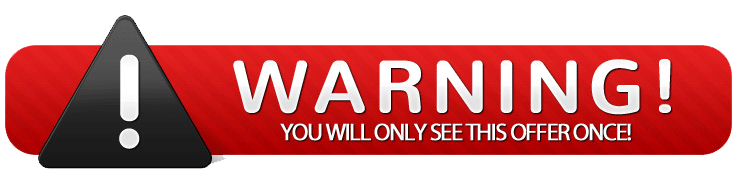 T P Ostwal & Associates
July 2015
28
One Time Compliance Procedure – Chapter VI
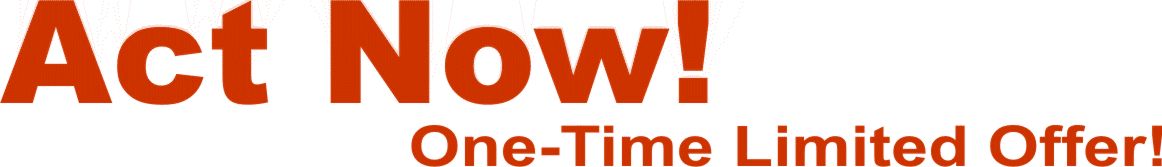 T P Ostwal & Associates
July 2015
29
One Time Compliance Procedure – Chapter VI
T P Ostwal & Associates
July 2015
30
One Time Compliance Procedure – Chapter VI
T P Ostwal & Associates
July 2015
31
One Time Compliance Procedure – Chapter VI
One time window not open for any person who:-
Who has been issued an order of detention under the Conservation of Foreign Exchange and Prevention of Smuggling Activities Act, 1974 (subject to certain conditions) 

Who is subject to prosecution for any offence punishable under Chapter IX or Chapter XVII of the Indian Penal Code, the Narcotic Drugs and Psychotropic Substances Act, 1985, the Unlawful Activities (Prevention) Act, 1967, the Prevention of Corruption Act, 1988 

Notified under section 3 of the Special Court (Trial of Offences Relating to Transactions in Securities) Act, 1992 

Against whom notice of assessment has been issued under Income Tax Act 1961 
Against whom time limit for furnishing of notice of assessment has not expired due to search, survey under the Income Tax Act 1961 

Against whom information has been received in respect of UFA from competent authority under a formal pact (cases like account holders of HSBC Geneva which has not been disclosed, whether or not having any balance)
T P Ostwal & Associates
July 2015
32
One Time Compliance Procedure – Chapter VI
Issues
Whether declaration can made in respect of undisclosed foreign income not represented by any asset?
Whether declaration can be filed during pendency of appeal?
Whether value of undisclosed asset to be taken as on 1.04.2015 or 1.04.2016?
Whether declaration to be made by Trust or its beneficiary?
T P Ostwal & Associates
July 2015
33
Treaties - Section 73
The Central Government may enter into an agreement with the foreign countries or specified territories :
No provision granting relief against double taxation of income under UFIA Act and corresponding law in foreign jurisdiction
T P Ostwal & Associates
July 2015
34
FEMA and UFIA -Issues
Examples of foreign assets held legally under FEMA
T P Ostwal & Associates
July 2015
35
FEMA and UFIA -Issues
Examples of foreign assets held legally under FEMA
Onus is on the Tax Payer to prove that they are holding foreign assets legally and proper disclosures / filings were made. If so, the Income-tax Commissioner / RBI / Enforcement Director under FEMA cannot take any penal action / prosecution without any proper enquires

However, Finance Act 2015 proposes that the Enforcement Director under FEMA can directly seize equivalent value of Indian assets (without asking any questions) and merely on the reason to believe or suspicion –similar amendments are also proposed under Prevention of Money-laundering Act, 2002 (PMLA) vide Finance Act 2015
T P Ostwal & Associates
July 2015
36
Stringent penalties for lawful structures
T P Ostwal & Associates
July 2015
37
Key considerations
T P Ostwal & Associates
July 2015
38
Case Study – CWT vs. Estate of HMM Vikramsinhji of Gondal
[2014] 225 Taxman 166 (SC)
2 Trusts in UK
3 Trusts in US
Outside India
Settled Discretionary Trusts
Within India
Assessee
Apex Court observed that “A discretionary trust is one which gives a beneficiary no right to any part of the income of the trust property, but vests in the trustees a discretionary power to pay him, or apply for his benefit, such part of the income as they think fit. The trustees must exercise their discretion as and when the income becomes available, but if they fail to distribute in due time, the power is not extinguished so that they can distribute later. They have no power to bind themselves for the future. The beneficiary thus has no more than a hope that the discretion will be exercised in his favour.”
July 2015
39
T P Ostwal & Associates
Case Study – Mohan Manoj Dhupelia vs DCIT
 [2014] 166 TTJ 584 (Mumbai - Trib.)
Discretionary Trust 
(having bank account in Liechtenstein Bank)
The AO made addition on account of alleged undisclosed income in the hands of the named beneficiary(ies)

The assessee contended that the alleged trust was discretionary trust and the amount was neither deposited nor received by the assessee. 

The Tribunal upheld the order of the AO observing that:
documents received officially 
Trust created for benefit of beneficiaries.
Outside India
Beneficiary
Within India
Assessee
Information regarding beneficial status in foreign trust having huge bank balance neither disclosed in ROI nor in return filed pursuant to notice issued u/s 148
T P Ostwal & Associates
July 2015
40
ISSUES
Whether the Act is constitutionally valid ?
	(Reference can be drawn from Supreme Court decision in case of Navnitlal C. Javeri vs K. K. Sen [1965] 56 ITR 198 where validity of deemed dividend u/s 2(22)(e) was challenged and held as constitutionally valid)

Settlement Commission not covered under the Act. 

Section 10 states ’ on receipt of an information from an income-tax authority
	under the Income-tax Act or any other authority under any law for the time being in force or on coming of any information to his notice’. How wide are the powers of AO to issue notice and invoke the provisions of the Act? Is it necessary that information must come from a credible source?

What happens where the value of the undisclosed asset is lost / there is diminution in value of the asset? Will there be any downward adjustment?
T P Ostwal & Associates
July 2015
41
Case STUDY
CASE STUDY 1

Mr. Tom was non- resident in India till 2012. He returned to India and kept Rs. 1 crore in a current a/c with HSBC India out of the money earned abroad. He forgot to disclose this amount in his balance sheet in tax return. 

Can the asset be covered under the Act?
T P Ostwal & Associates
July 2015
42
[Speaker Notes: Section 2 (11) and 2(12)]
Case STUDY
CASE STUDY 2
M/s. XYZ, a company incorporated in the Netherlands, is the owner of IPR of the XYZ group. 

It has various assets which are ‘on balance sheet’ and disclosed to the Dutch tax authorities and also owns certain intangibles which are ‘off balance sheet’ items.
 
In FY 2016- 17 (Ay 2017- 18) the Indian tax authorities came to a finding that the Place of Effective Management (POEM) of M/s. XYZ is in India. 

M/s. XYZ has never furnished or filed its tax returns in India. 

Would M/s. XYZ be covered under the Act? If yes, what are the consequences?
T P Ostwal & Associates
July 2015
43
[Speaker Notes: Section 2  
Section 42, 43, 49 and 50]
Case STUDY
CASE STUDY 3
Mr. Gambler was a non-resident in India from 1997 to 2010.

He accumulated UKP 5,00,000 in a bank account in the British Virgin Islands as at 31 March 2007. 

He loves gambling and from 2007 to 2014 has beeb going to Monte Carlo to play backgammon and blackjack at very high stakes.

He has over the years lost UKP 4,50,000 of the said sum at the tables and now wants to come clean about the whole sequence of events. 

What is the amount that he should be offering in the declaration? Is it UKP 5,00,000 or UKP 50,000? Even if he offers UKP 5,00,000 in the declaration will such declaration be valid?
T P Ostwal & Associates
July 2015
44
Case STUDY
CASE STUDY 4
Bear Cubs Ltd, an Indian Company, has certain assets in India and certain assets outside India.

 During the course of assessment for A. Y. 2016- 17, the AO discovers that the company had investments in a Swiss Bank account which were not disclosed in its tax returns. 

The Company is ready and willing to pay tax and penalty on this asset under the Act but wants to bring the asset into its books.

What would be the accounting entry it will need to pass? And, if it is a persistently loss making company, will it be required to pay MAT if it brings the asset into its books of account?
T P Ostwal & Associates
July 2015
45
Thank You
T. P. Ostwal & Associates
CHARTERED ACCOUNTANTS
4th Floor, Bharat House, 
104 Mumbai Samachar  Marg, 
Fort, MUMBAI-400001.
 Tel No.: +91-22-40693900
Fax No.: +91-22-40693999
Mobile:+91-9004660107
Email: ostwaltp@gmail.com
T P Ostwal & Associates
July 2015
46